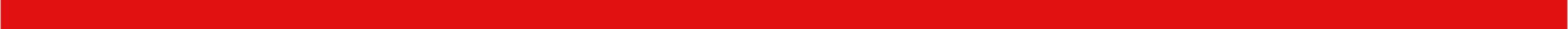 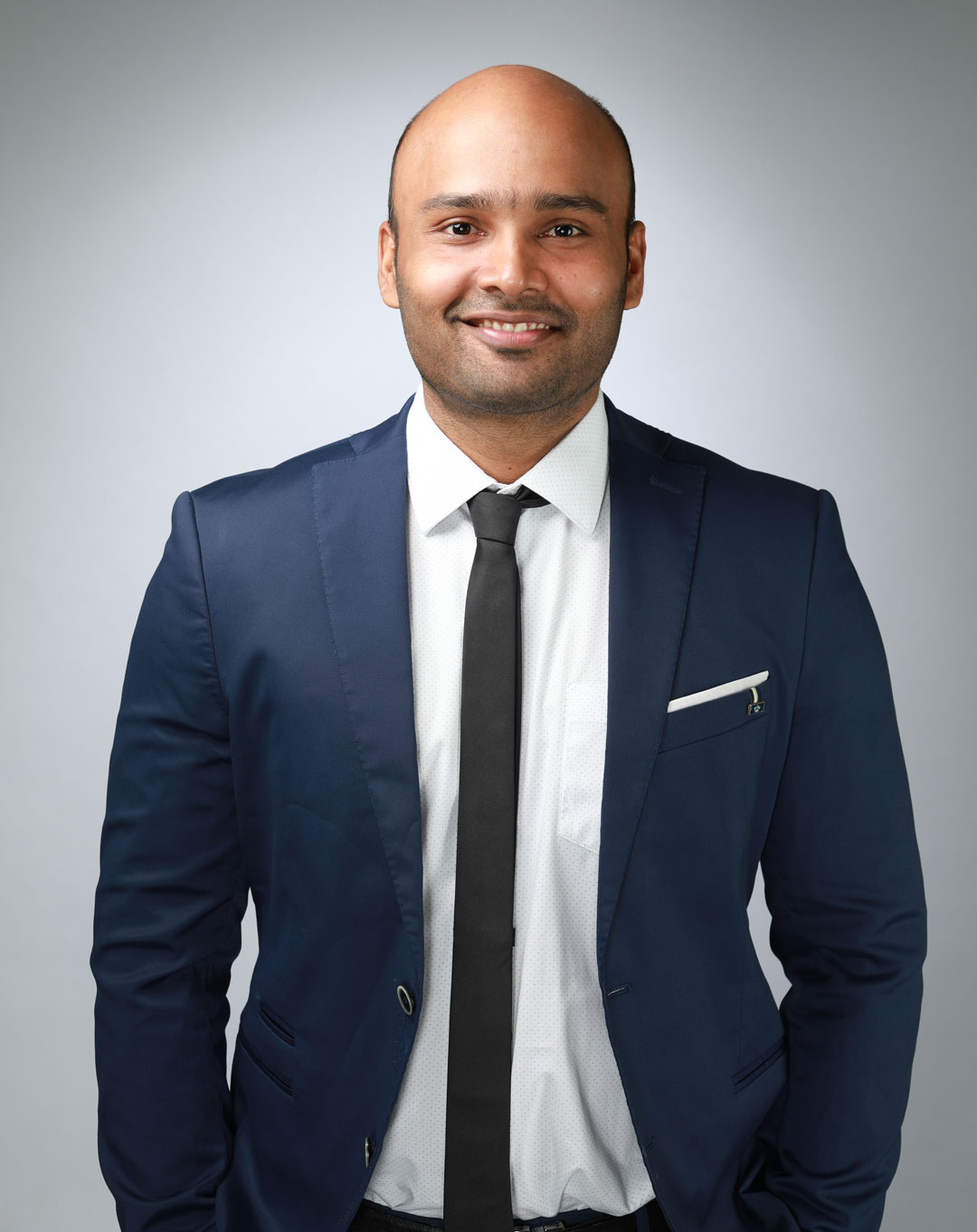 Leveraging Your 1st Connections
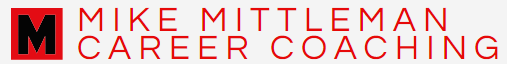 How to Determine Who Your Close Connection Knows in Your Target Companies
1
2
3
4
5
6